ESCUELA NORMAL DE EDUCACION PREESCOLAR
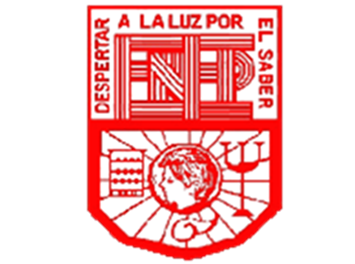 Ley General de Educación
Materia: Optativa Filosofía de la Educación 
Maestro: Roberto Acosta Robles 
Alumno: Leonardo Torres Valdés #22
2 “C”
DISPOSICIONES GENERALES
Artículo 1º.
Esta Ley regula la educación que imparten el Estado -Federación, entidades federativas y municipios-, sus organismos descentralizados y los particulares con autorización o con reconocimiento de validez oficial de estudios. Es de observancia general en toda la República y las disposiciones que contiene son de orden público e interés social.
La función social educativa de las universidades y demás instituciones de educación superior a que se refiere la fracción VII del artículo 3o.de la Constitución Política de los Estados Unidos Mexicanos, se regulará por las leyes que rigen a dichas instituciones.
Artículo 2º.
Todo individuo tiene derecho a recibir educación de calidad en condiciones de equidad, por lo tanto, todos los habitantes del país tienen las mismas oportunidades de acceso, tránsito y permanencia en el sistema educativo nacional, con sólo satisfacer los requisitos que establezcan las disposiciones generales aplicables.
La educación es medio fundamental para adquirir, transmitir y acrecentar la cultura; es proceso permanente que contribuye al desarrollo del individuo y a la transformación de la sociedad, y es factor determinante para la adquisición de conocimientos y para formar a mujeres y a hombres, de manera que tengan sentido de solidaridad social.
En el sistema educativo nacional deberá asegurarse la participación activa de todos los involucrados en el proceso educativo, con sentido de responsabilidad social, privilegiando la participación de los educandos, padres de familia y docentes, para alcanzar los fines a que se refiere el artículo 7o.
La educación que el Estado imparta será gratuita. Las donaciones o cuotas voluntarias destinadas a dicha educación en ningún caso se entenderán como contraprestaciones del servicio educativo. Las autoridades educativas en el ámbito de su competencia, establecerán los mecanismos para la regulación, destino, aplicación, transparencia y vigilancia de las donaciones o cuotas voluntarias.

Se prohíbe el pago de cualquier contraprestación que impida o condicione la prestación del servicio educativo a los educandos.

En ningún caso se podrá condicionar la inscripción, el acceso a la escuela, la aplicación de evaluaciones o exámenes, la entrega de documentación a los educandos o afectar en cualquier sentido la igualdad en el trato a los alumnos, al pago de contraprestación alguna.
DEL FEDERALISMO EDUCATIVO
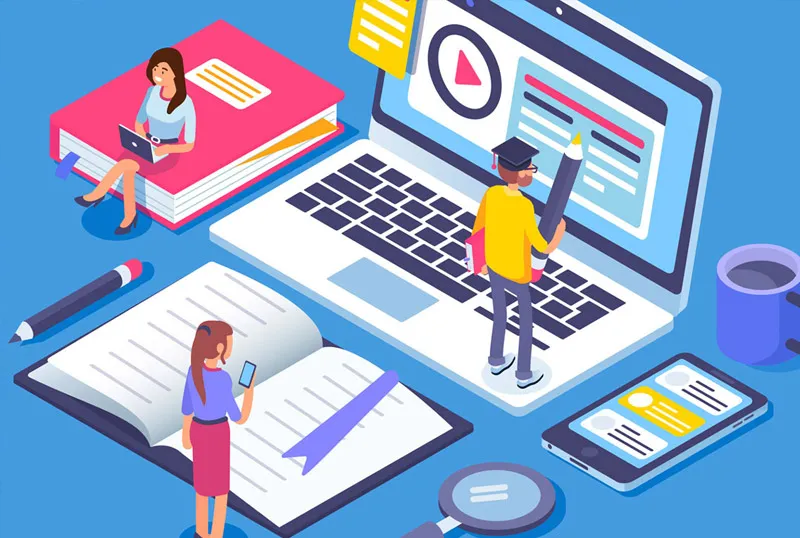 Artículo 12.
Corresponden de manera exclusiva a la autoridad educativa federal las atribuciones siguientes:

+ I.- Determinar para toda la República los planes y programas de estudio para la educación preescolar, la primaria, la secundaria, la normal y demás para la formación de maestros de educación básica, a cuyo efecto se considerará la opinión de las autoridades educativas locales y de los diversos sectores sociales involucrados en la educación en los términos del artículo 48.
Para la actualización y formulación de los planes y programas de estudio para la educación normal y demás de formación de maestros de educación básica, la Secretaría también deberá mantenerlos acordes al marco de educación de calidad contemplado en el Servicio Profesional Docente, así como a las necesidades detectadas en las evaluaciones realizadas a los componentes del sistema educativo nacional.
+ II.- Establecer el calendario escolar aplicable en toda la República para cada ciclo lectivo de la educación preescolar, la primaria, la secundaria, la normal y demás para la formación de maestros de educación básica.
+ III.- Elaborar, mantener actualizados y editar, en formatos accesibles, los libros de texto gratuitos y demás materiales educativos, mediante procedimientos que permitan la participación de los diversos sectores sociales involucrados en la educación.
+ IV.- Autorizar el uso de libros de texto para la educación preescolar, la primaria y la secundaria.
+ V.- Fijar lineamientos generales para el uso de material educativo para la educación preescolar, primaria y la secundaria.
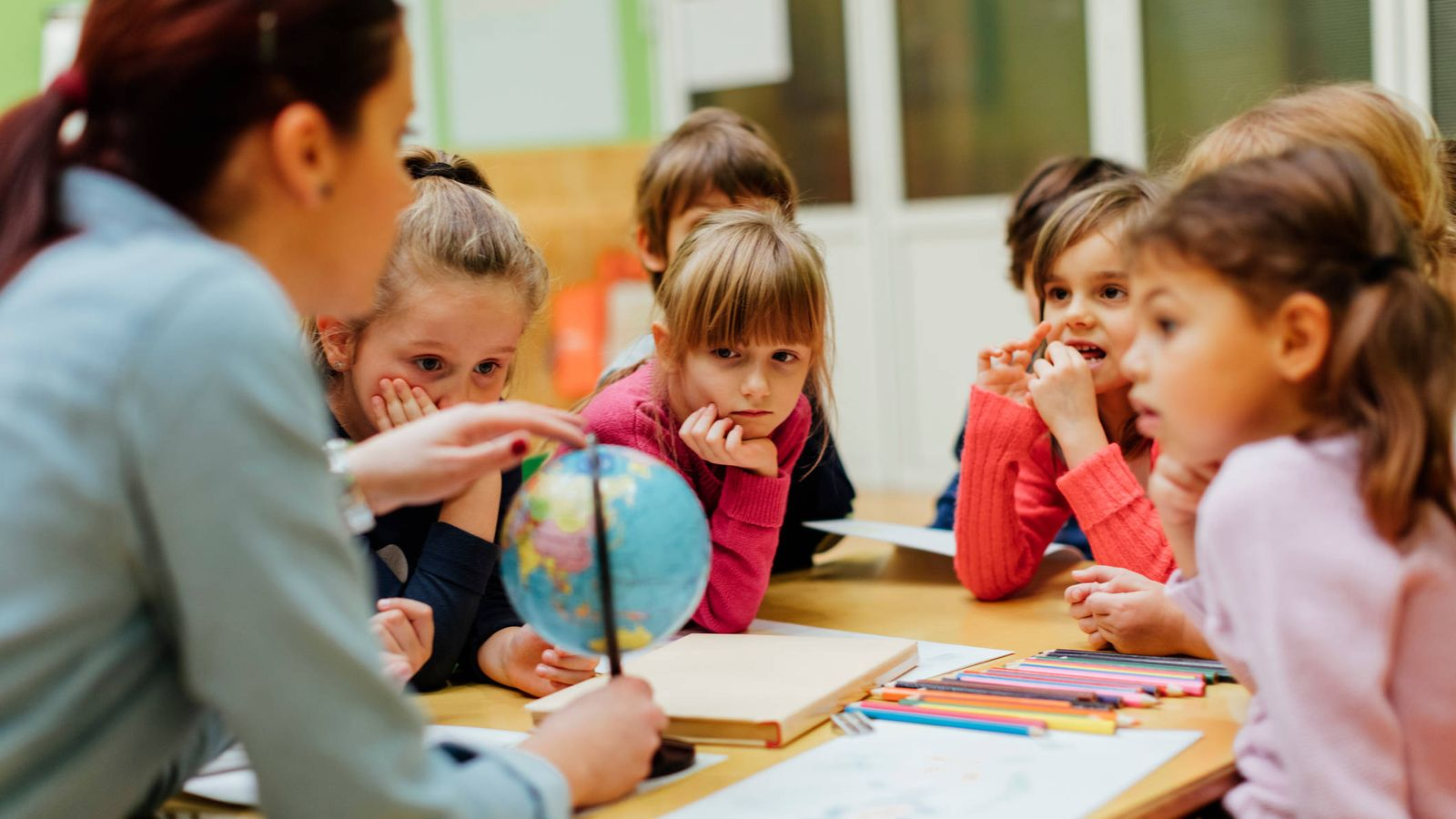 DE LA EQUIDAD EN LA EDUCACION
Artículo 32.-
Las autoridades educativas tomarán medidas tendientes a establecer condiciones que permitan el ejercicio pleno del derecho a la educación de calidad de cada individuo, una mayor equidad educativa, así como el logro de la efectiva igualdad en oportunidades de acceso, tránsito y permanencia en los servicios educativos.
Dichas medidas estarán dirigidas, de manera preferente, a quienes pertenezcan a grupos y regiones con mayor rezago educativo, dispersos o que enfrentan situaciones de vulnerabilidad por circunstancias específicas de carácter socioeconómico, físico, mental, de identidad cultural, origen étnico o nacional, situación migratoria o bien, relacionadas con aspectos de género, preferencia sexual, creencias religiosas o prácticas culturales, en términos de lo dispuesto en los artículos 7o. y 8o. de esta Ley.
Artículo 33.-
Para cumplir con lo dispuesto en el artículo anterior, las autoridades educativas en el ámbito de sus respectivas competencias llevarán a cabo las actividades siguientes:
I. Atenderán de manera especial las escuelas en que, por estar en localidades aisladas, zonas urbanas marginadas o comunidades indígenas, sea considerablemente mayor la posibilidad de atrasos o deserciones, mediante la asignación de elementos de mejor calidad, para enfrentar los problemas educativos de dichas localidades;
II.- Desarrollarán programas de apoyo a los maestros que presten sus servicios en localidades aisladas y zonas urbanas marginadas, a fin de fomentar el arraigo en sus comunidades y cumplir con el calendario escolar;
DEL PROCESO EDUCATIVO
Artículo 37.
La educación de tipo básico está compuesta por el nivel preescolar, el de primaria y el de secundaria.
El tipo medio-superior comprende el nivel de bachillerato, los demás niveles equivalentes a éste, así como la educación profesional que no requiere bachillerato o sus equivalentes. Se organizará, bajo el principio de respeto a la diversidad, a través de un sistema que establezca un marco curricular común a nivel nacional y la revalidación y reconocimiento de estudios entre las opciones que ofrece este tipo educativo.
El tipo superior es el que se imparte después del bachillerato o de sus equivalentes. Está compuesto por la licenciatura, la especialidad, la maestría y el doctorado, así como por opciones terminales previas a la conclusión de la licenciatura. Comprende la educación normal en todos sus niveles y especialidades. 
Artículo 38.
La educación básica, en sus tres niveles, tendrá las adaptaciones requeridas para responder a las características lingüísticas y culturales de cada uno de los diversos grupos indígenas del país, así como de la población rural dispersa y grupos migratorios. Para el caso de los servicios educativos correspondientes a los tipos medio superior y superior, las autoridades educativas promoverán acciones similares.
Artículo 39.
En el sistema educativo nacional queda comprendida la educación inicial, la educación especial y la educación para adultos. 
De acuerdo con las necesidades educativas específicas de la población, también podrá impartirse educación con programas o contenidos particulares para atender dichas necesidades.